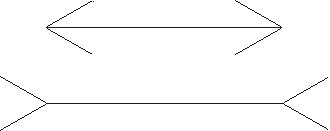 Quina línia és més llarga?
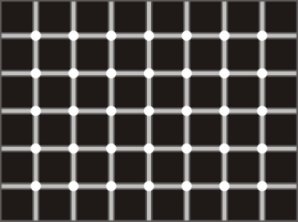 De quin color són els punts de la figura?
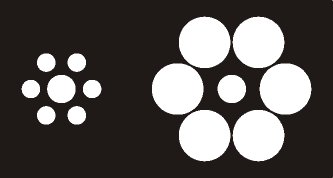 Fixa’t en els cercles del mig de cada figura. Quin és més gros?
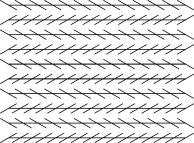 Són paral·leles les línies horitzontals?
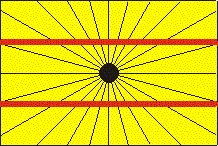 Són paral·leles les línies vermelles?
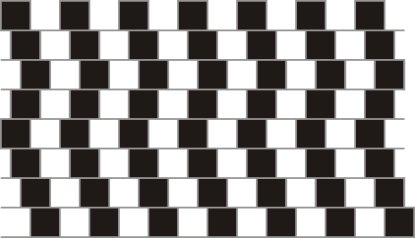 Són paral·leles les línies grises?
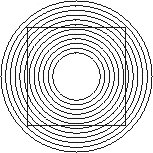 El quadrat del mig és ben bé un quadrat?
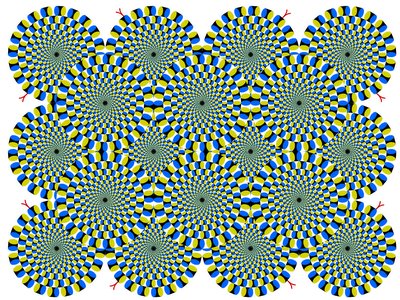 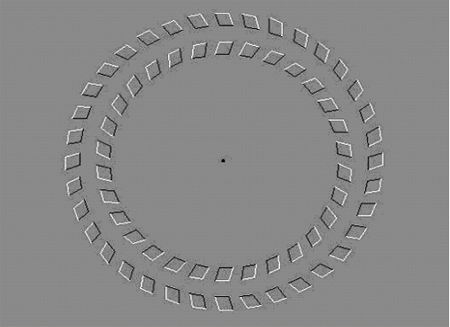 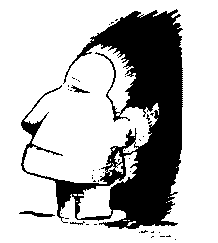 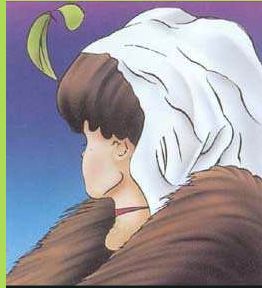